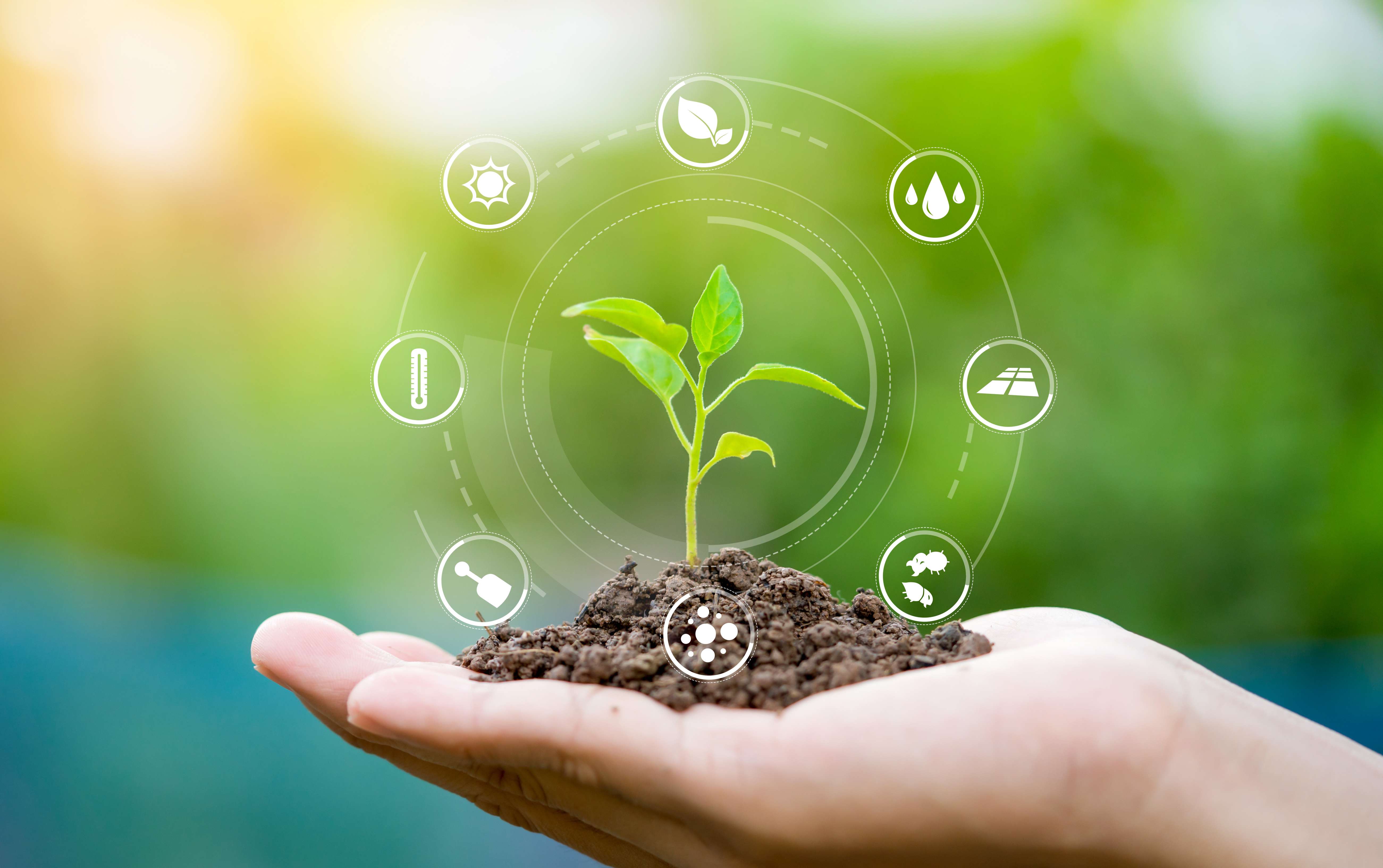 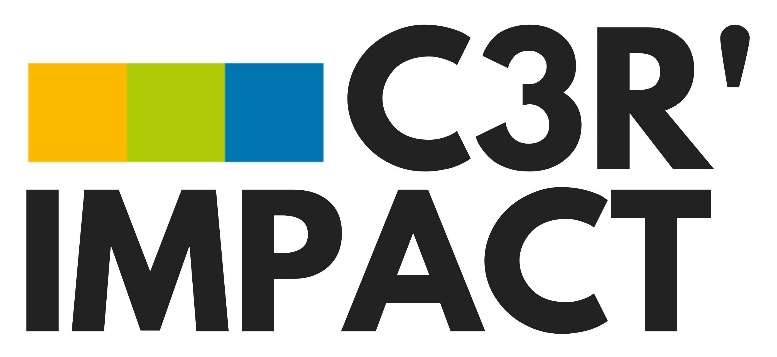 L’outil d’Analyse du Cycle de Vie dédié au secteur de la Plasturgie et des Composites
MODÉLISER UN TRANSPORT
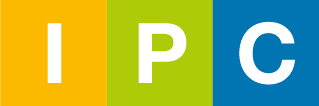 Centre Technique Industriel de la Plasturgie et des Composites
[Speaker Notes: Credit picture : Unsplash 
Nik MacMillan
@nikarthurLink : https://unsplash.com/photos/YXemfQiPR_E]
Transports d’approvisionnement et de distribution
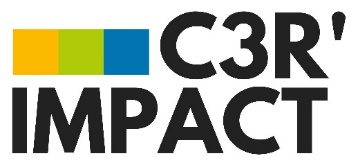 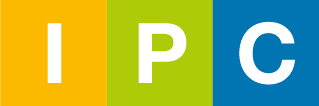 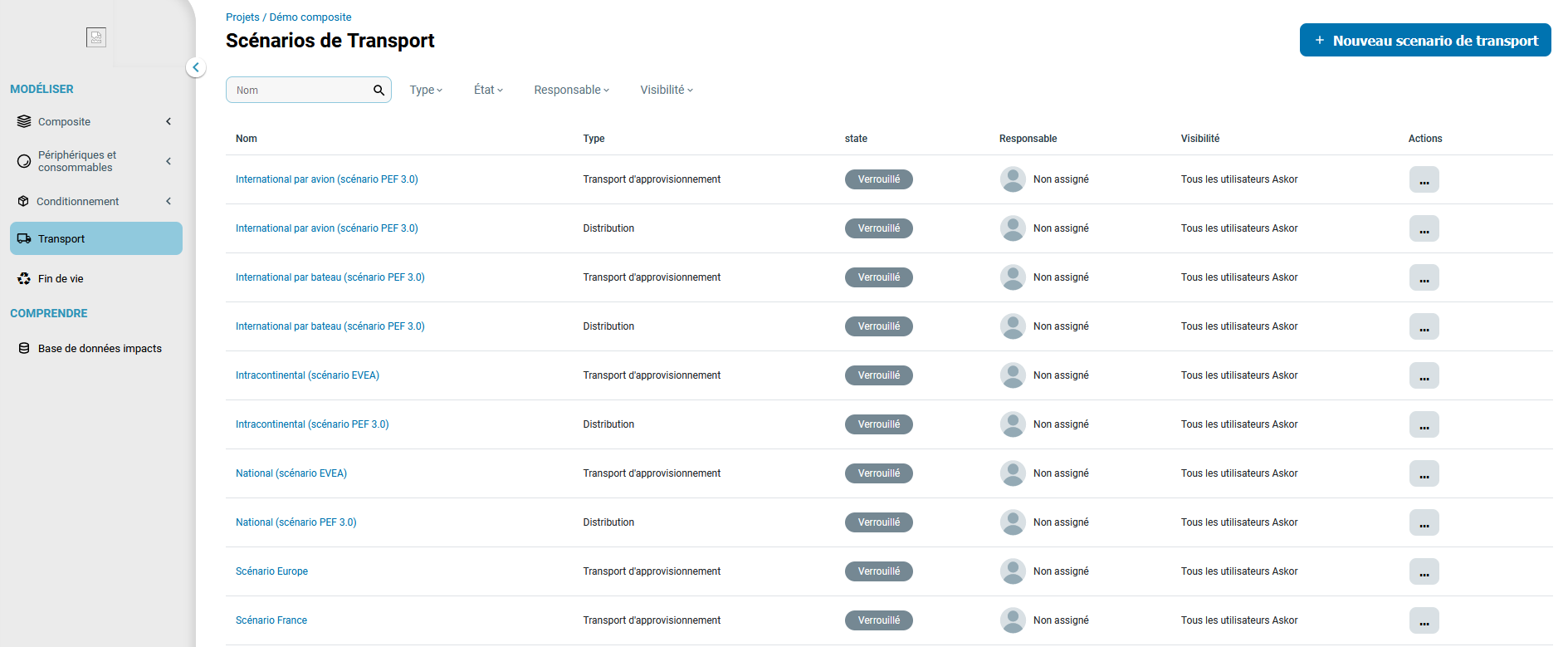 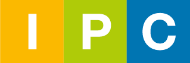 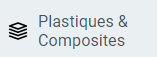 Aller dans la catégorie « Transport »
Transports d’approvisionnement et de distribution
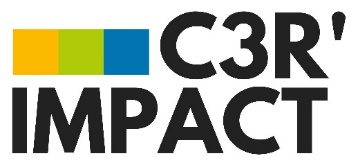 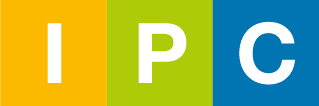 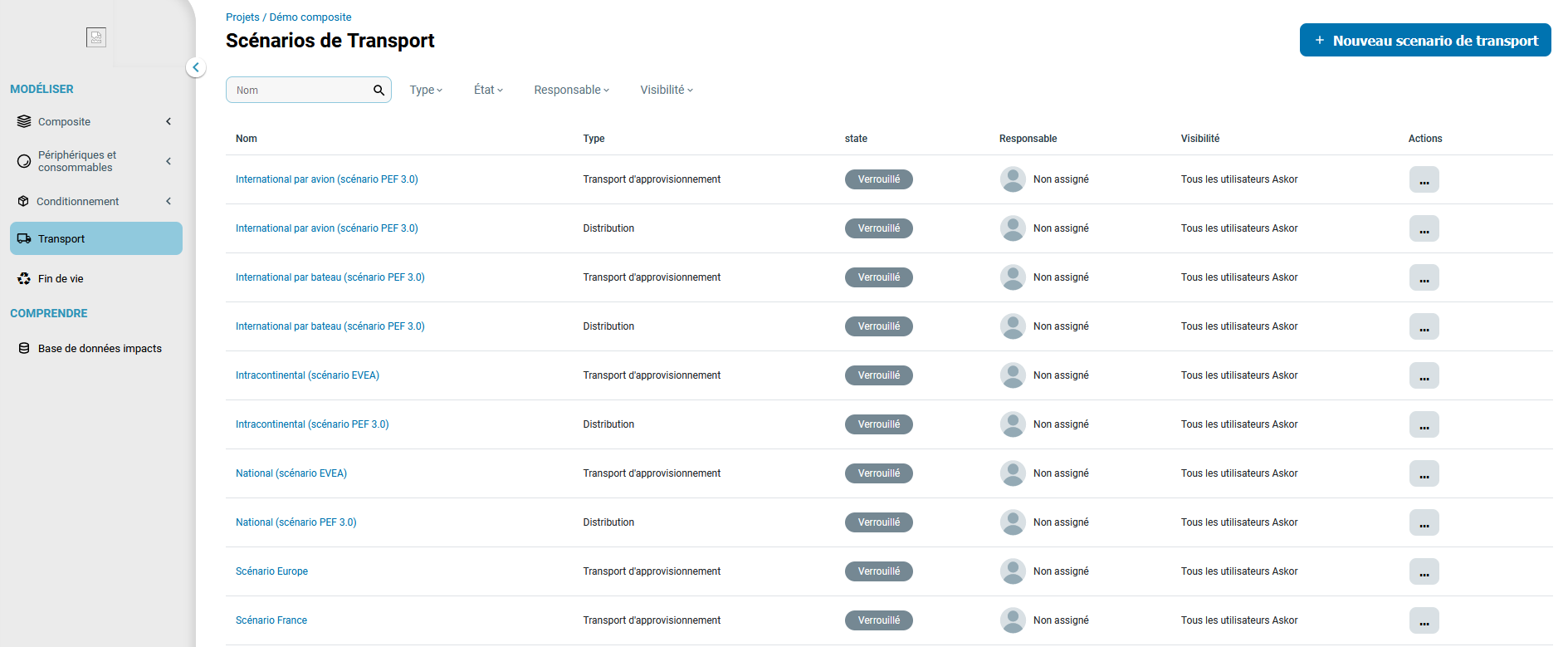 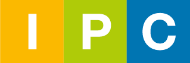 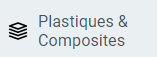 Des scénarios de transport génériques sont déjà définis pour la distribution et l’approvisionnement
Scénarios de transport – scénarios génériques
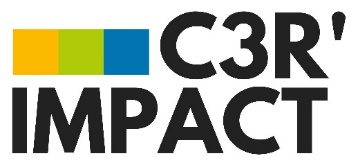 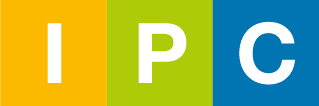 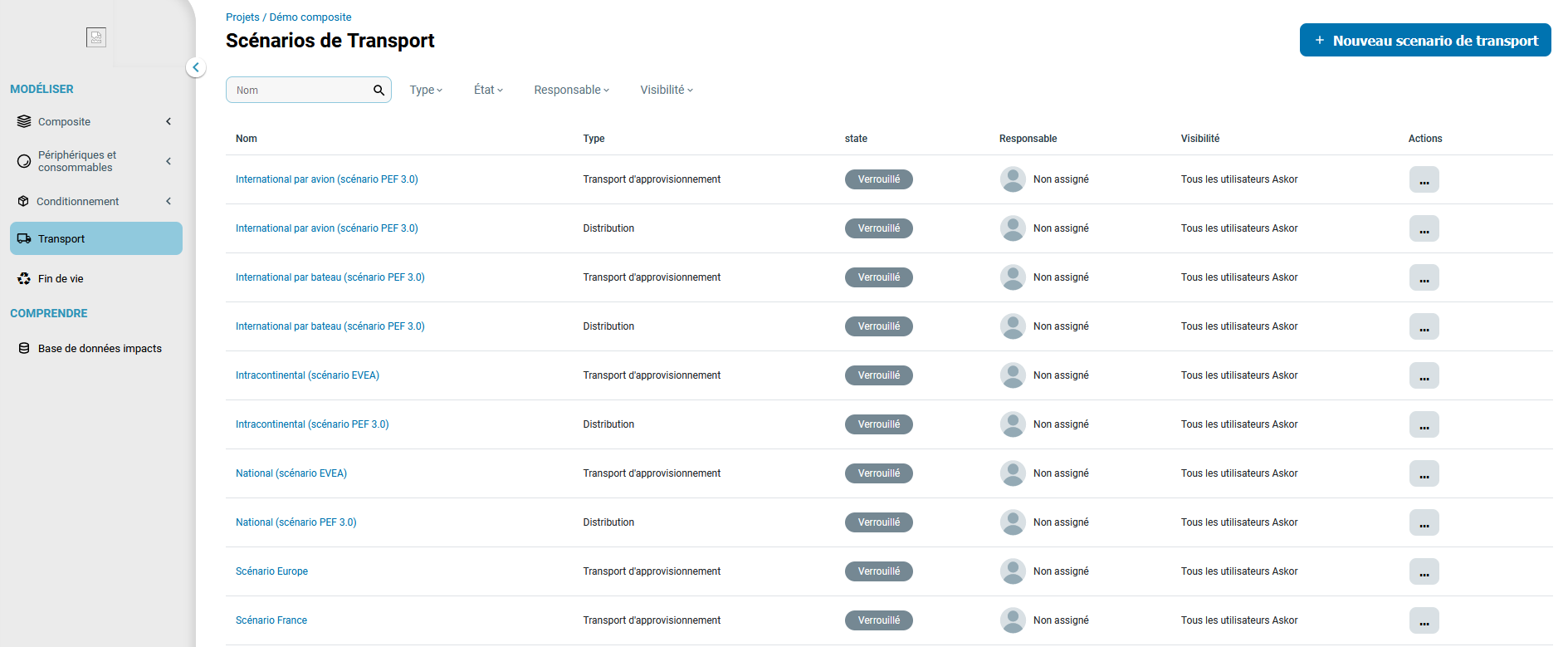 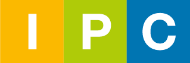 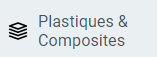 Ouvrir l’un des scénarios génériques
Scénarios de transport – scénarios génériques
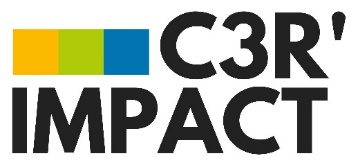 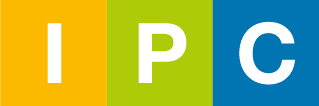 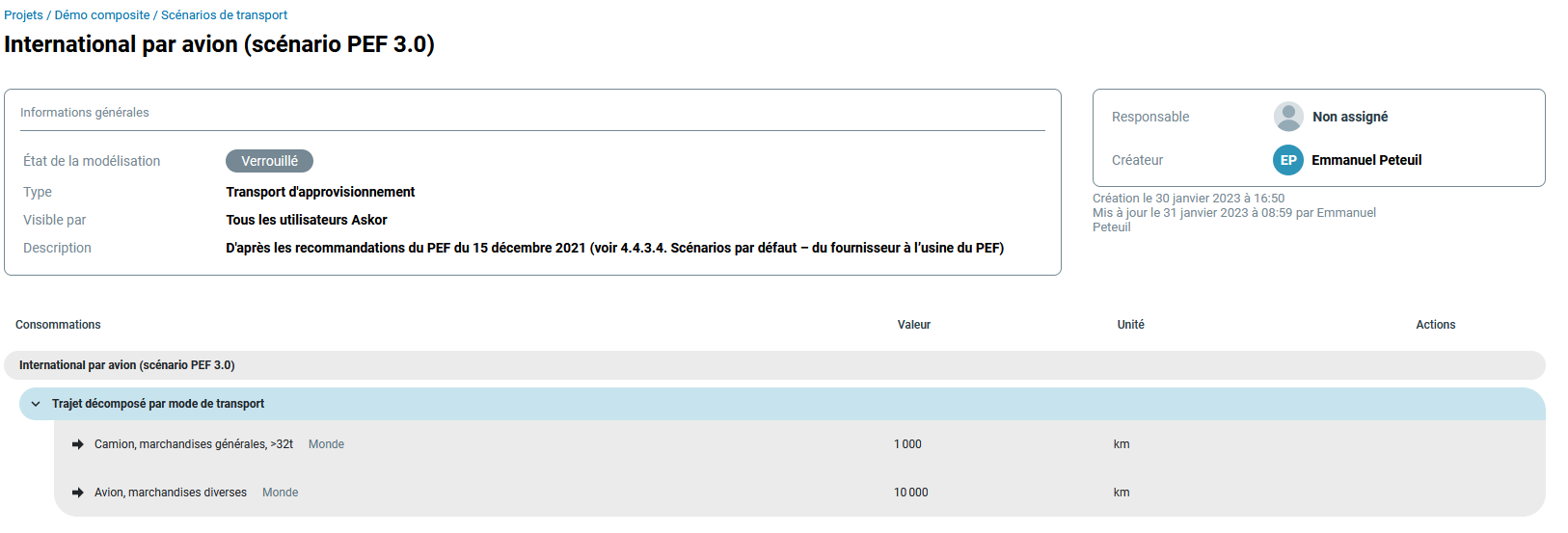 Informations sur le type de transport (approvisionnement ou distribution)
Scénarios de transport – scénarios génériques
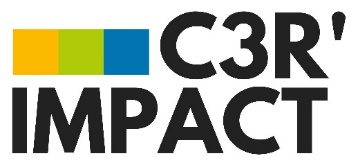 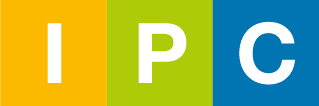 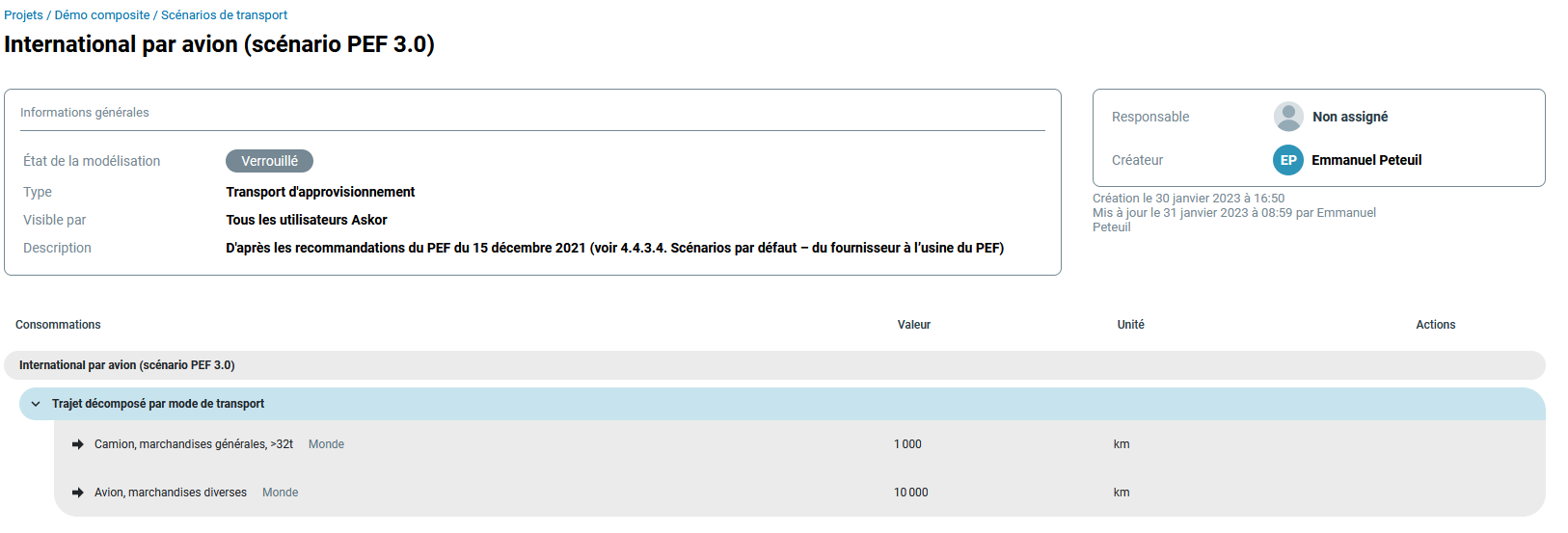 Informations sur les hypothèses de création des scénarios de transport
Scénarios de transport – scénarios génériques
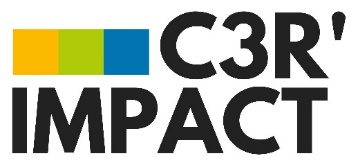 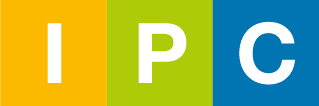 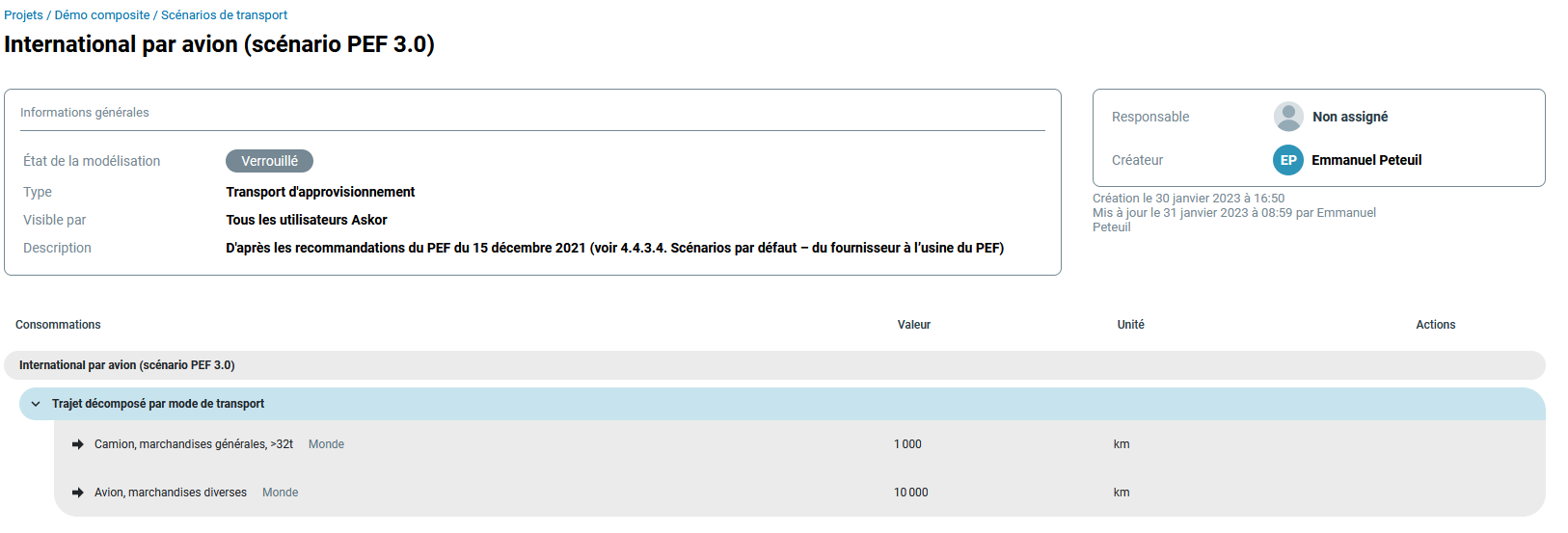 Découpage des types de transport
Scénarios de transport – scénarios génériques
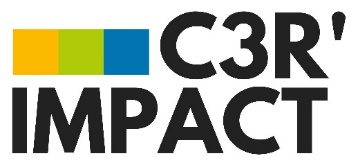 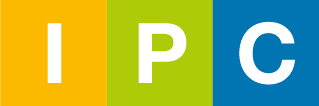 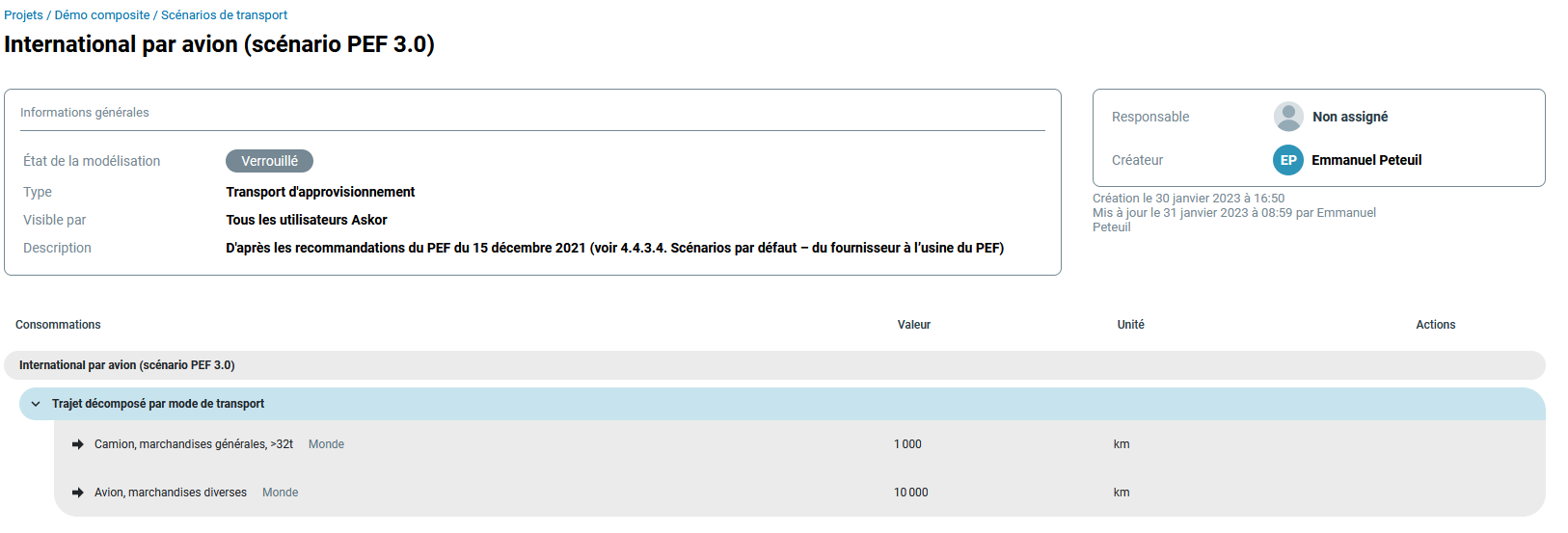 Distances parcourues par  moyen de transport
Création d’un scénario de transport spécifique
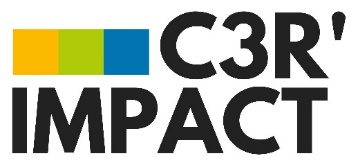 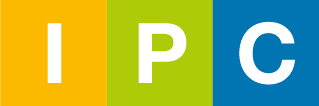 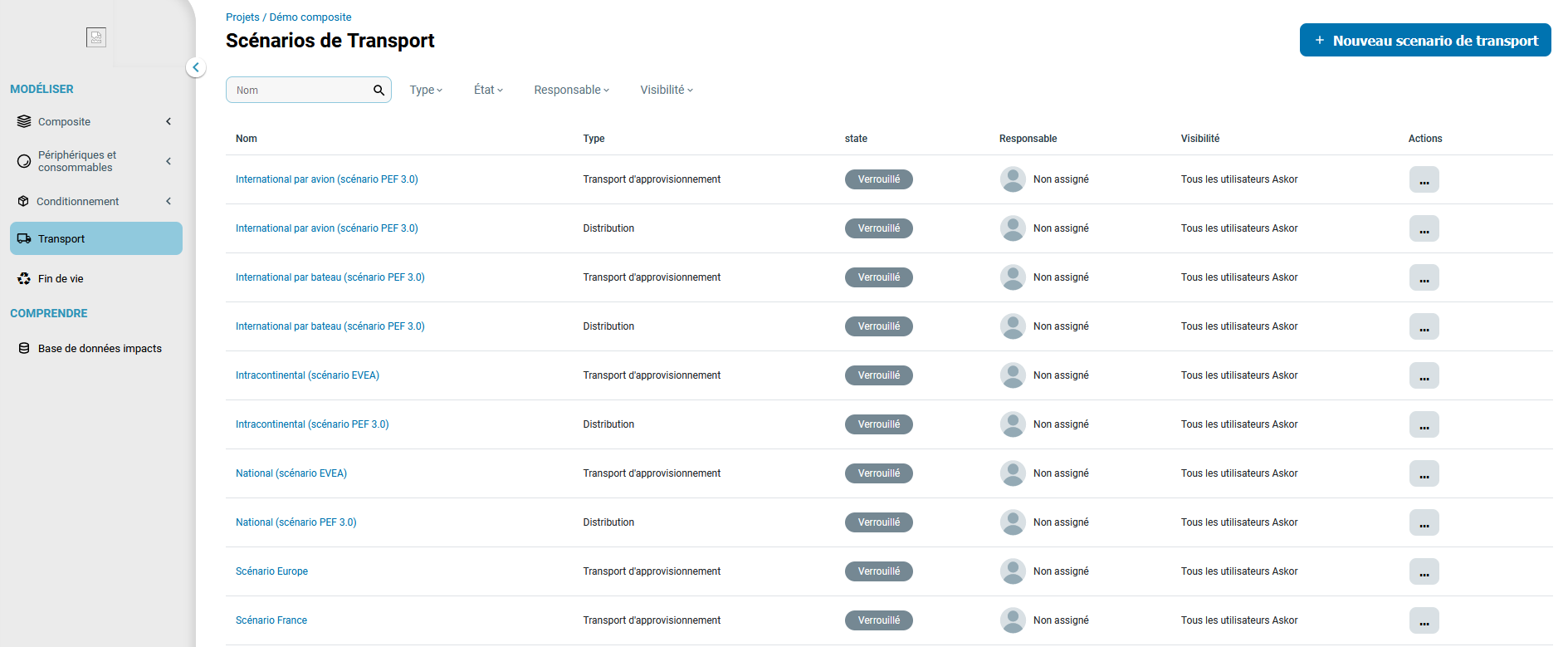 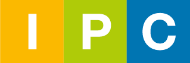 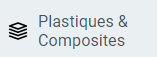 Pour créer un scénario de transport spécifique cliquer sur « nouveau scénario »
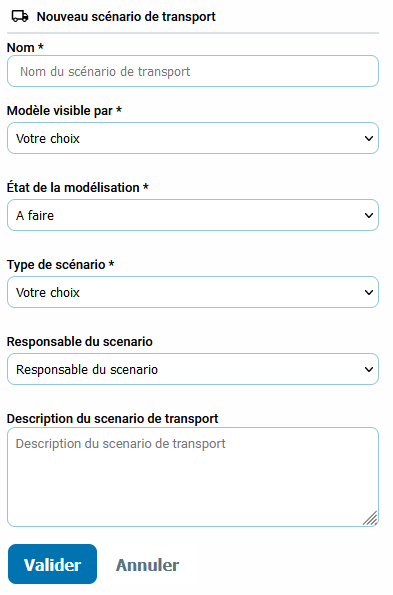 Création d’un scénario de transport spécifique
Nom du scénario de transport
Critère de visibilité
Etat de la modélisation
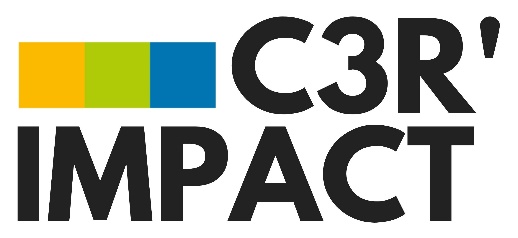 Type de scénario entre approvisionnement et distribution
Responsable du scénario de fin de vie
Outil d’ACV Simplifié
Description du scénario de transport
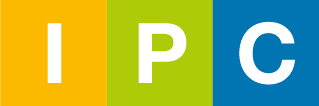 Le type de scénario de transport défini ou ils vont être disponibles : les scénarios de distribution ne seront disponibles qu’au niveau du système, les transports d’approvisionnement seront disponibles au moment de l’ajout des matières et éléments unitaires dans les modules produits, conditionnement et périphériques et consommables.
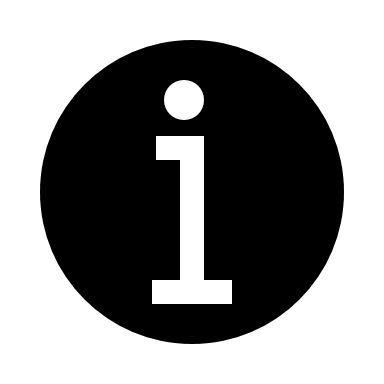 Création d’un scénario de transport spécifique
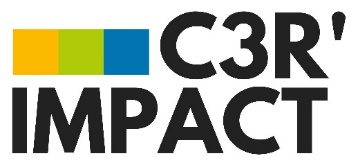 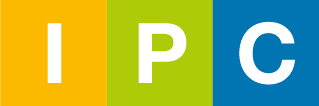 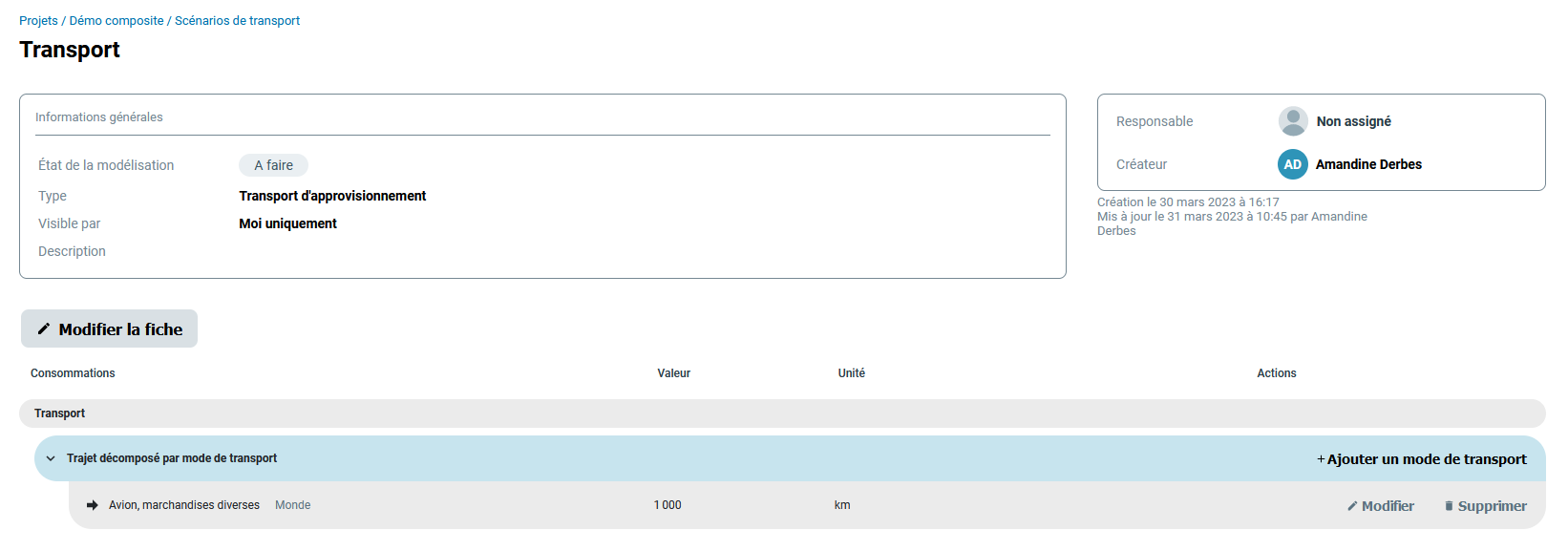 Cliquer sur « Ajouter un mode de transport »
Création d’un scénario de transport spécifique
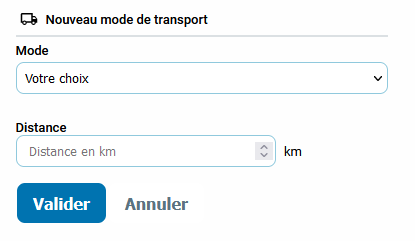 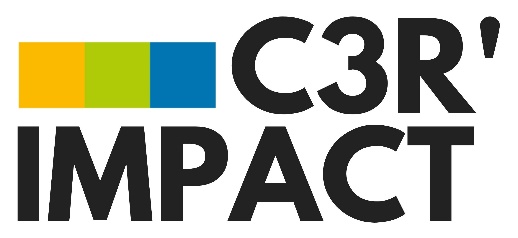 Mode de transport
Distance parcourue
Outil d’ACV Simplifié
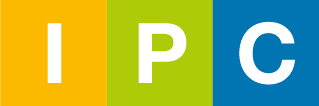